Surface Areas of Pyramids and Cones
Geometry 10-4
Lateral Faces and Bases in Prisms and Pyramids
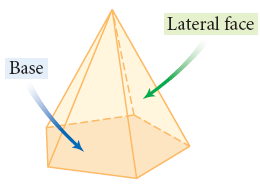 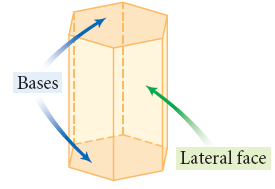 Surface Area
Pyramid – A polyhedron with a base, and the remaining faces are triangles meeting at one point
Vertex of a Pyramid – The point where triangles meet
Altitude – The height of a pyramid
Slant Height – The height of a lateral face triangle in a pyramid
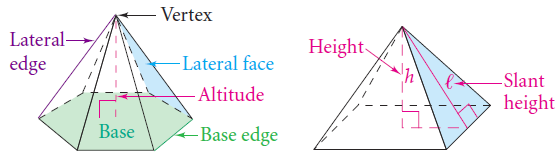 Vocabulary
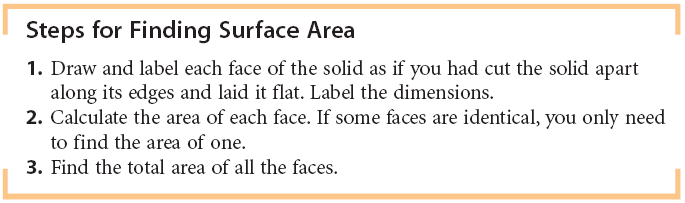 Surface Area
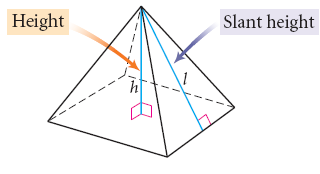 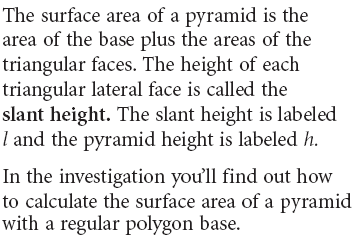 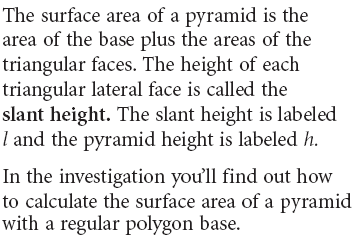 Surface Area
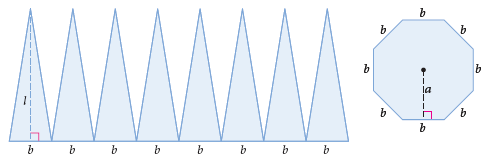 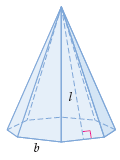 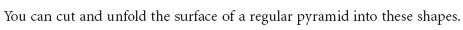 Surface Area
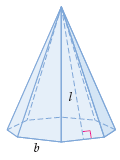 ½ bl
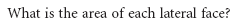 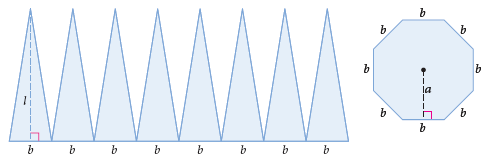 Surface Area
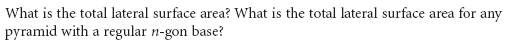 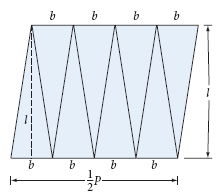 ½ nbl   or ½ pl
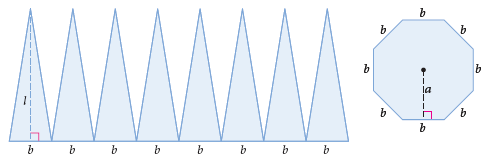 Surface Area
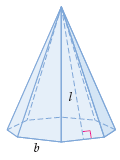 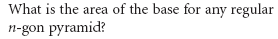 ½ anb or ½ ap
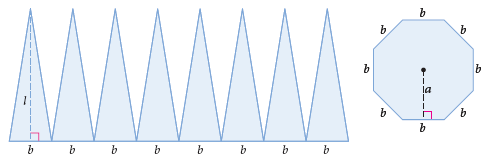 Surface Area
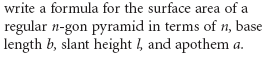 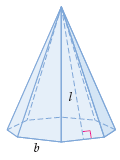 ½ anb + ½ nbl = ½ nb ( a + l )
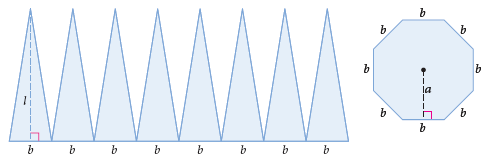 Surface Area
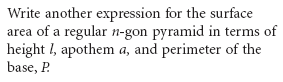 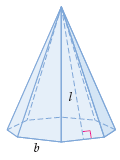 ½ ap + ½ pl = ½ p ( a + l )
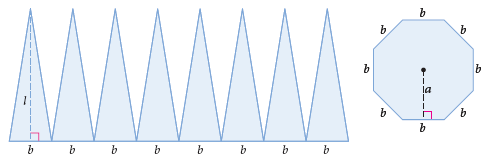 Surface Area
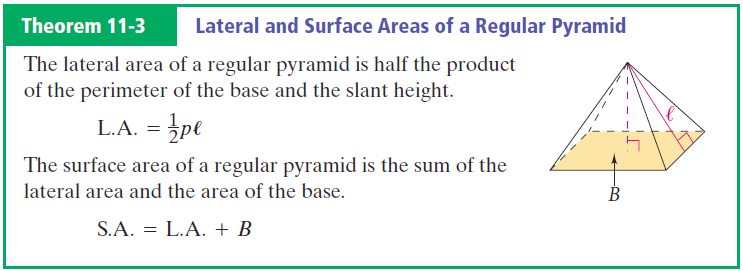 Surface Area of a Pyramid
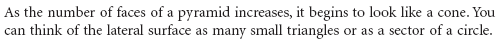 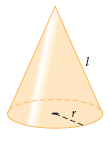 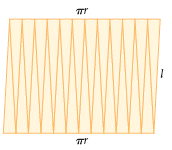 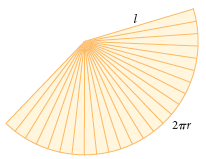 Surface Area
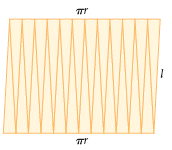 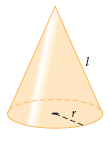 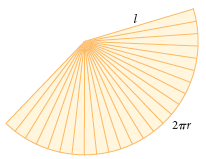 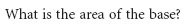 πr2
Surface Area
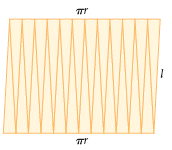 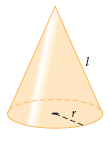 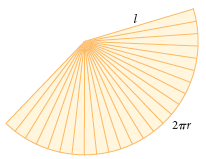 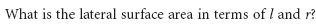 2πr / 2πl = r/l
Surface Area
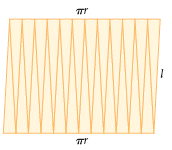 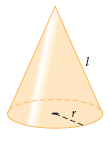 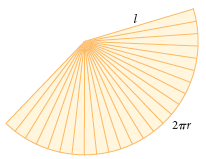 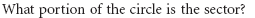 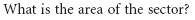 πl2 r / l = l π r
Surface Area
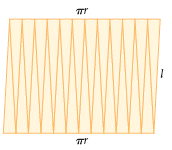 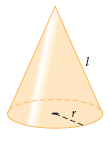 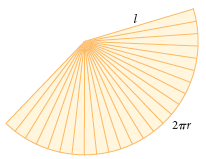 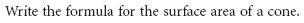 πr ( r + l )
Surface Area
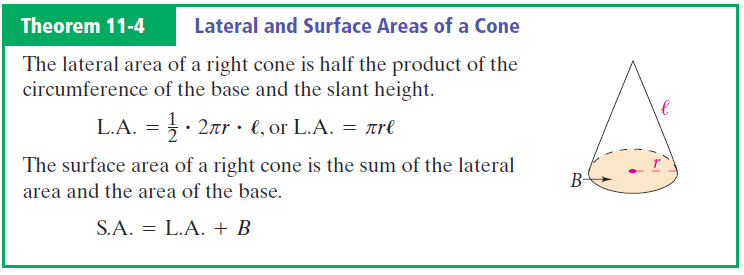 Surface Area
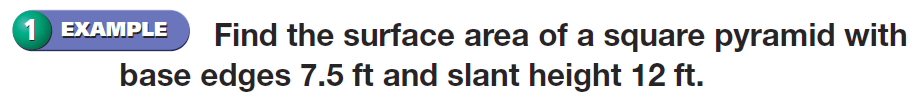 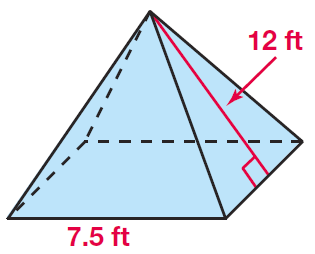 Example
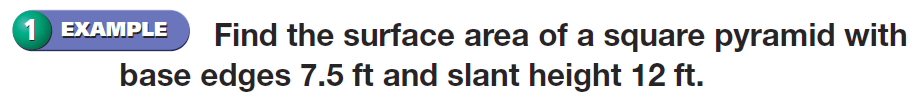 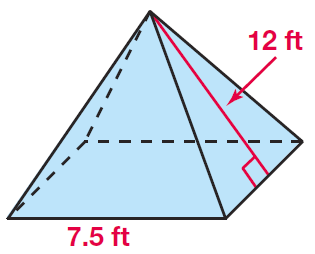 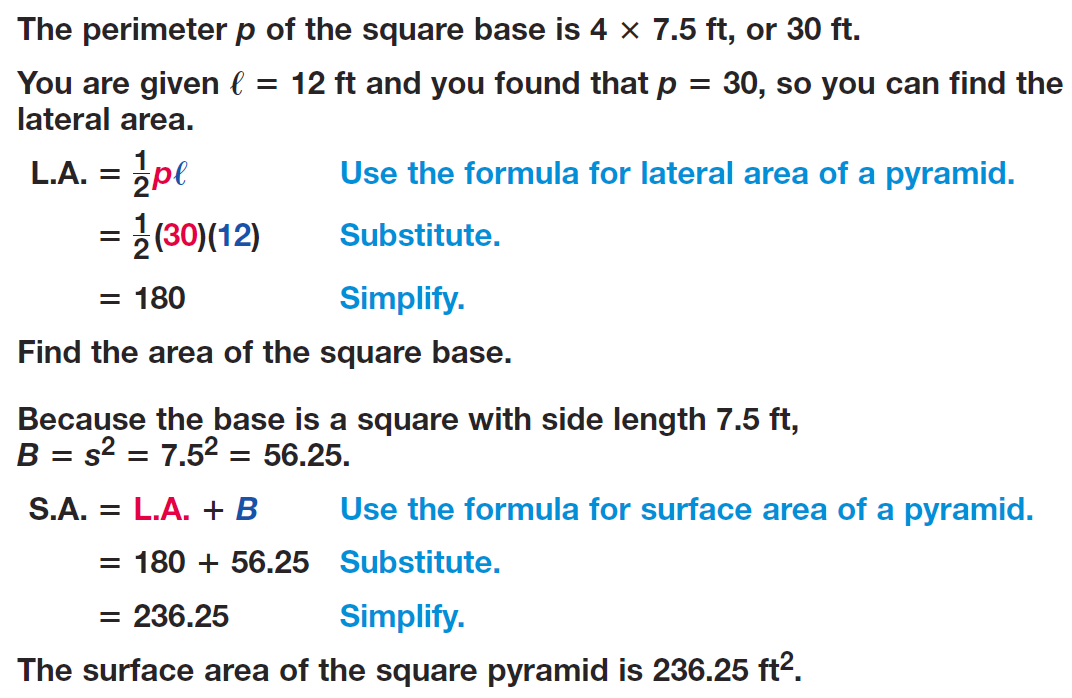 Example
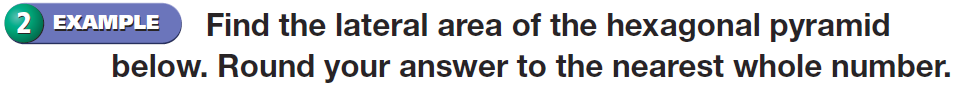 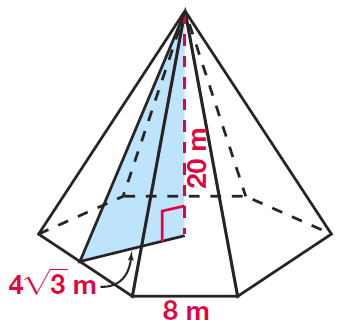 Example
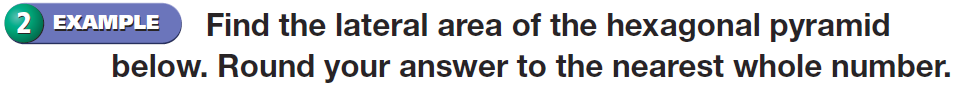 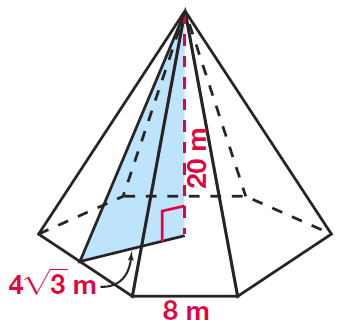 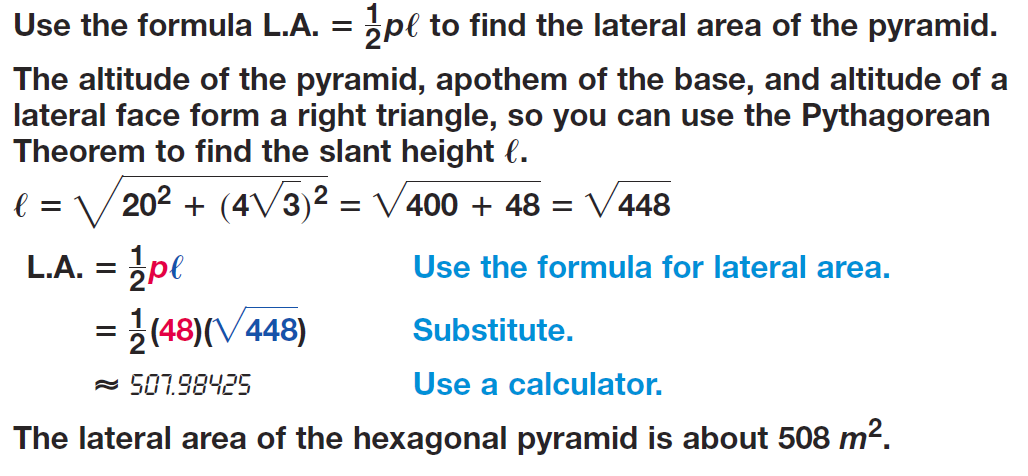 Example
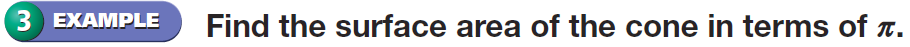 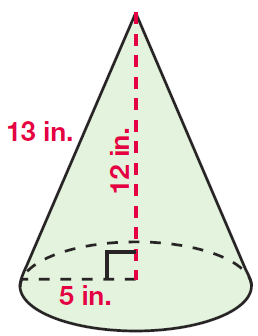 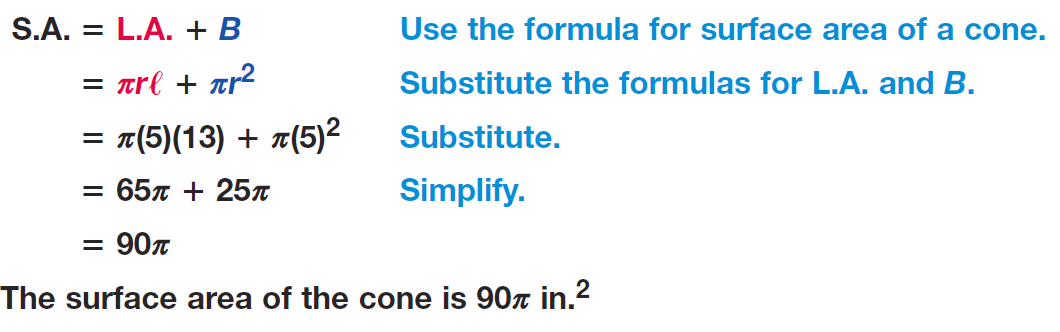 Example
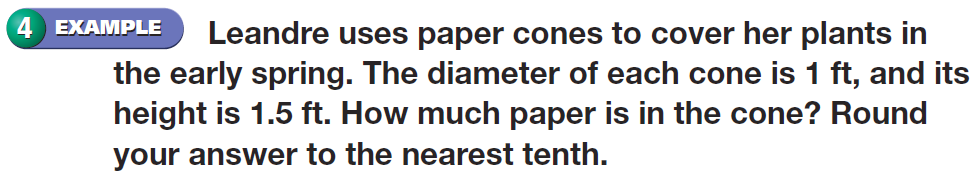 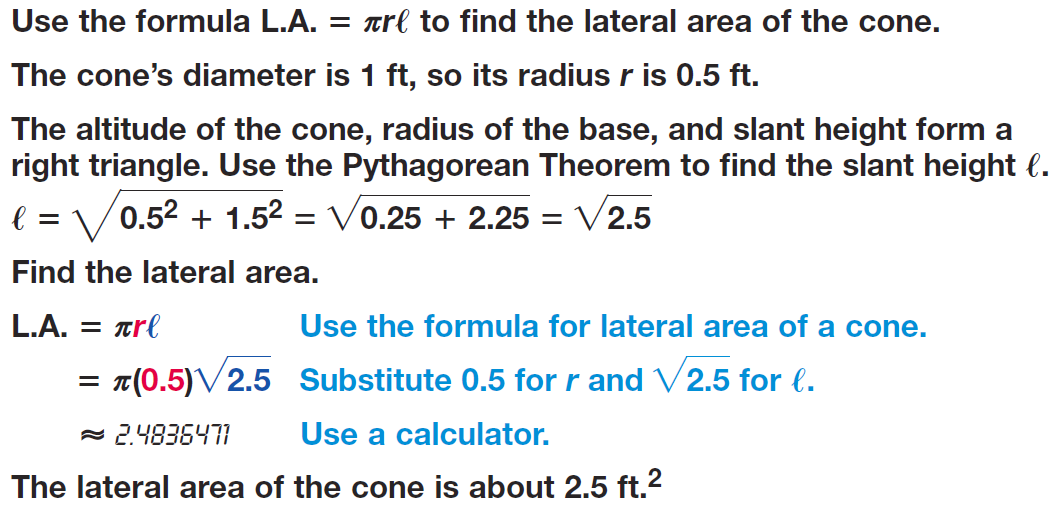 Example
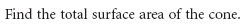 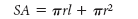 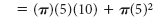 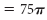 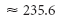 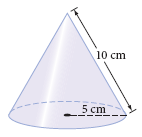 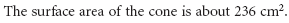 Surface Area - Example
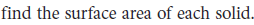 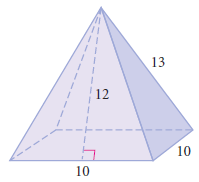 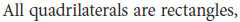 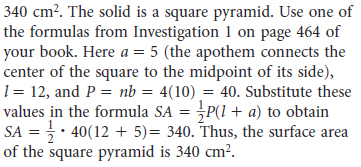 Practice Problems
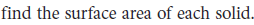 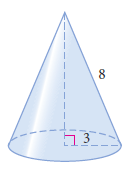 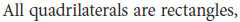 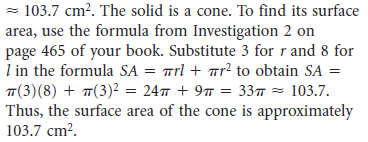 Practice Problems
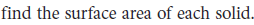 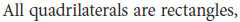 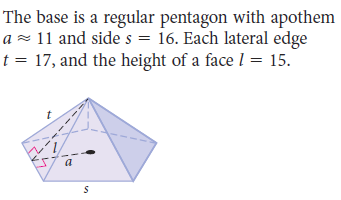 Practice Problems
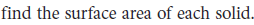 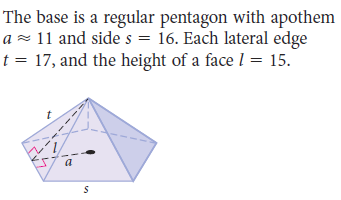 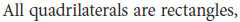 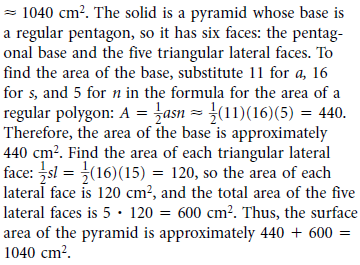 Practice Problems
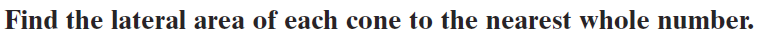 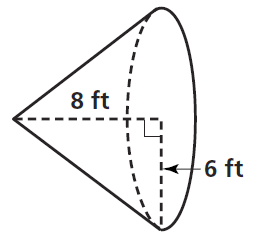 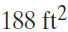 Practice Problems
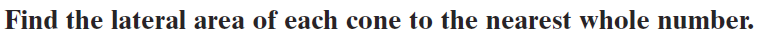 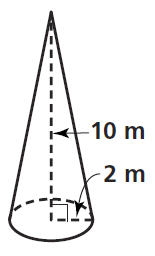 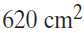 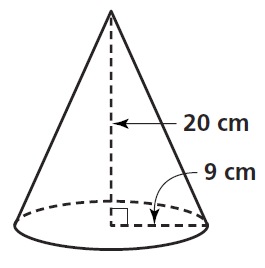 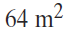 Practice Problems
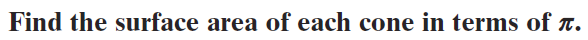 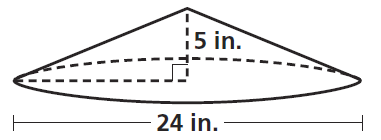 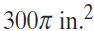 Practice Problems
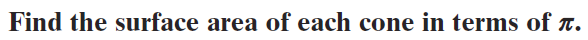 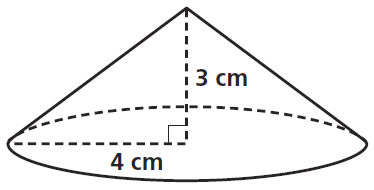 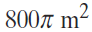 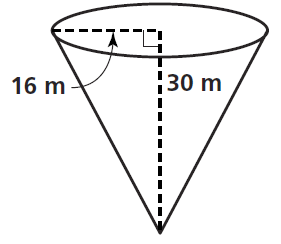 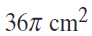 Practice Problems
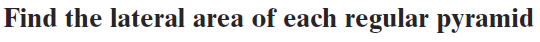 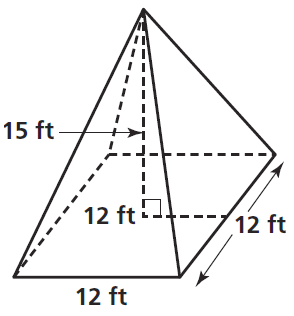 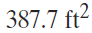 Practice Problems
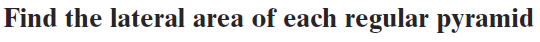 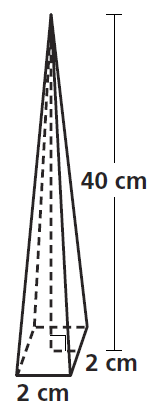 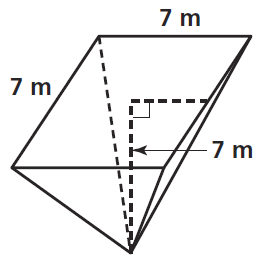 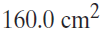 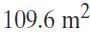 Practice Problems
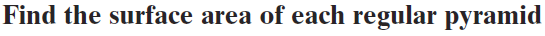 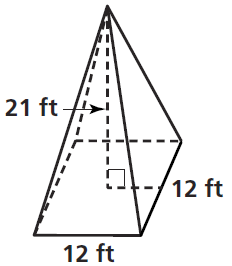 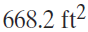 Practice Problems
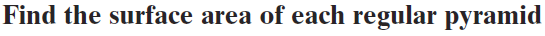 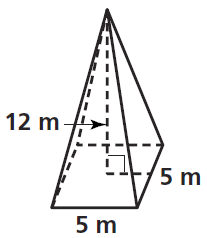 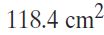 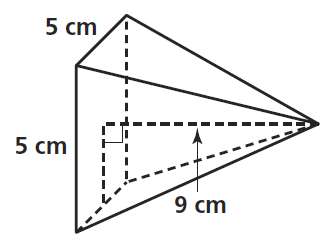 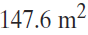 Practice Problems
Pages 540 – 543

2 – 20 even, 26, 32, 62
Homework
Pages 540 – 543

2 – 20 even, 26, 31 - 33, 46, 48, 62
Honors Homework